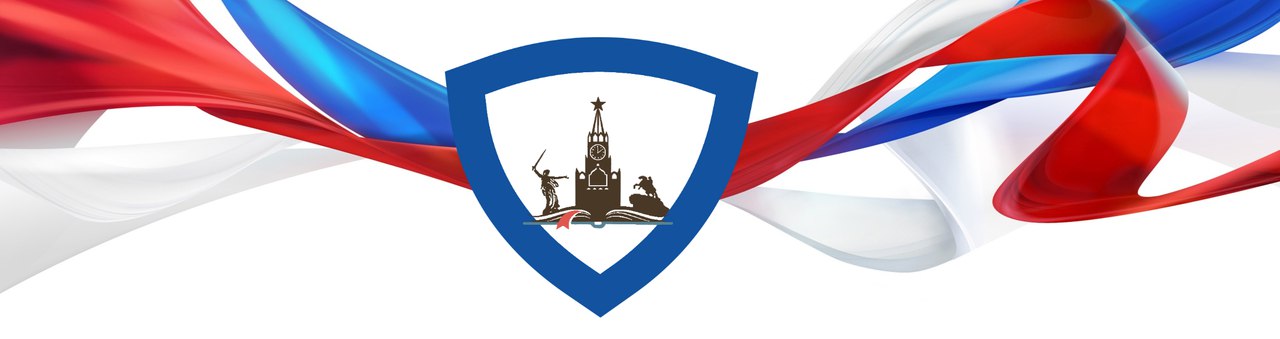 Всероссийский общественно-просветительский проект «Азбука памяти»
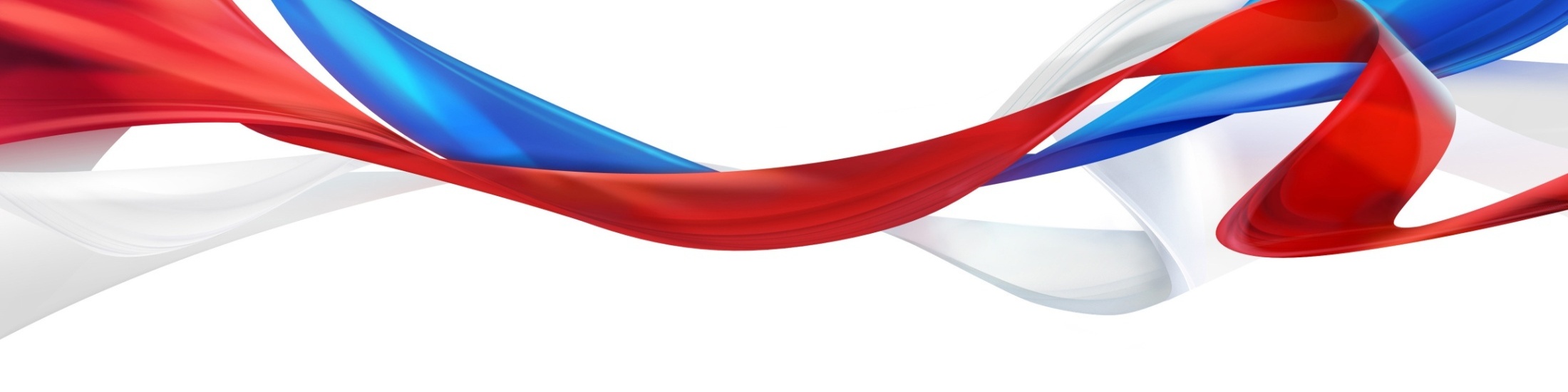 Цель
Цель проекта
Популяризация региональной истории и культуры, побуждение молодых граждан к поиску, уходу и охране за объектами культурного наследия России.
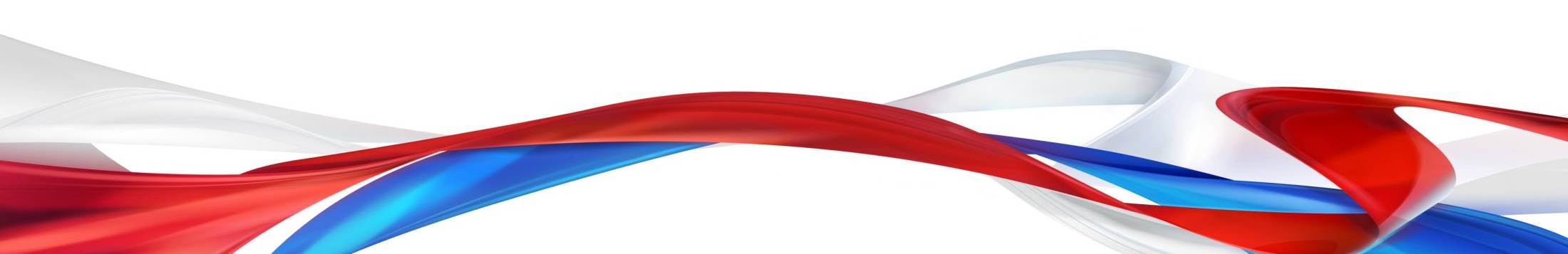 Название проекта. Ф.И.О. автора
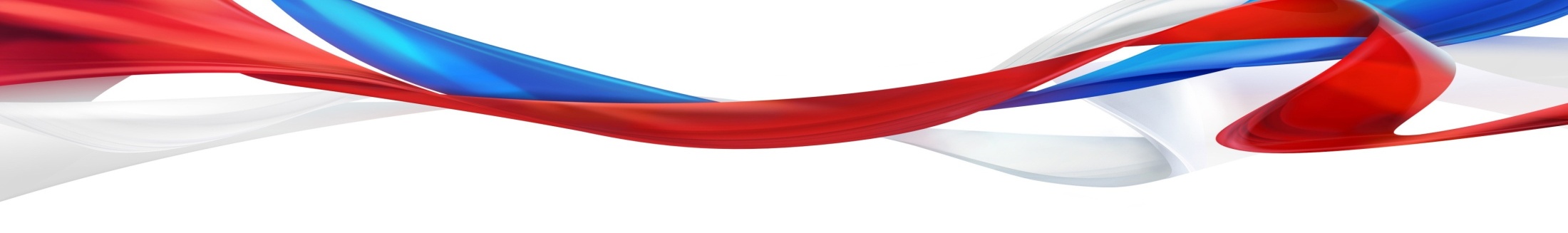 Задачи проекта
1.Посредством инструментов добровольческой социализации создать условия для формирования у молодежи социальных и гражданских компетенций в сфере культуры и исторического наследия Российской Федерации;
2. Сформировать всероссийскую базу фотоматериалов и биографий объектов культурного наследия (далее - объекты памяти) Российской Федерации; 
3. Побудить граждан к добровольческой деятельности по уходу за объектами памяти;
4. Предоставить гражданам предмет социально-гражданского объединения на базе интереса к истории родного края;
5. Развитие лидерских, коммуникативных и организаторских компетенций, навыков стратегического мышления и планирования; 
6. Формирование командного духа и опыта командной проектной деятельности;
7. Интеграция социального и делового контекстов добровольческой среды.(процессов социализации исследовательского процесса); 
8. Развитие корпоративной культуры и профессионального имиджа.
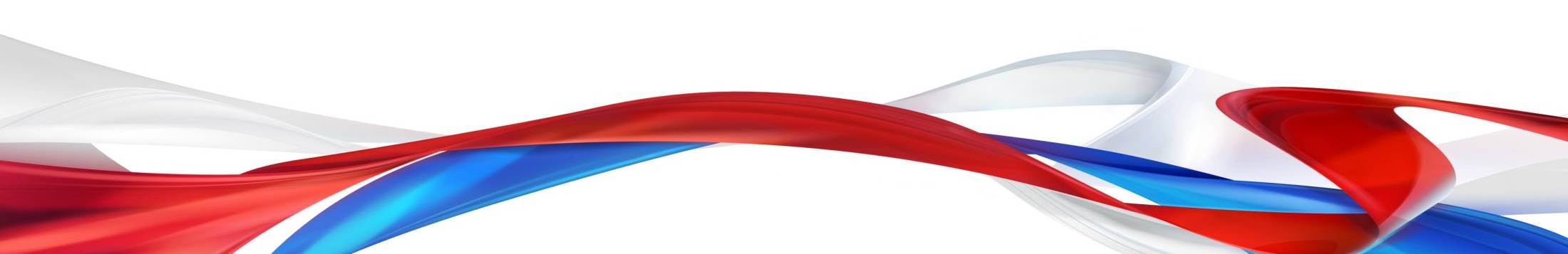 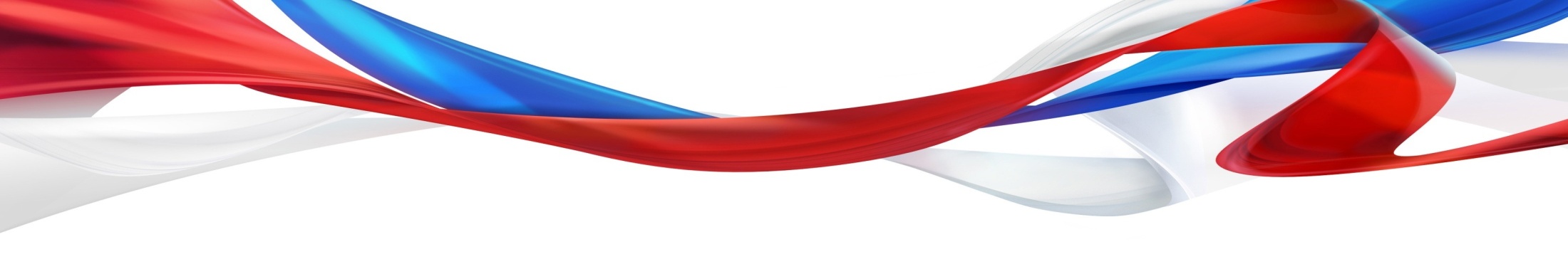 Направления деятельности
Медиа
Культдобро
Просвещение
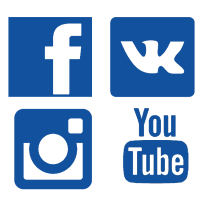 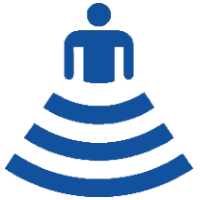 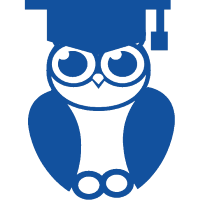 Публикация статей об объектах культурно-исторического наследия, информационное освещение мероприятий, съемка короткометражных видеороликов об объектах культуры и героических личностях
Организация, проведение и участие в акциях, форумах, квестах, экскурсиях и других мероприятиях, нацеленных на привлечение молодежи к изучению истории и культуры
Просветительская работа со школьниками, краеведческие встречи, кураторство в исследовательской деятельности
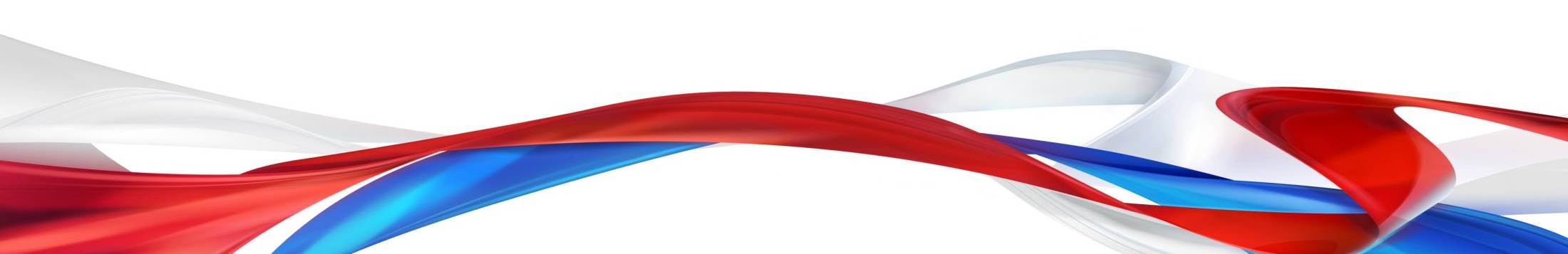 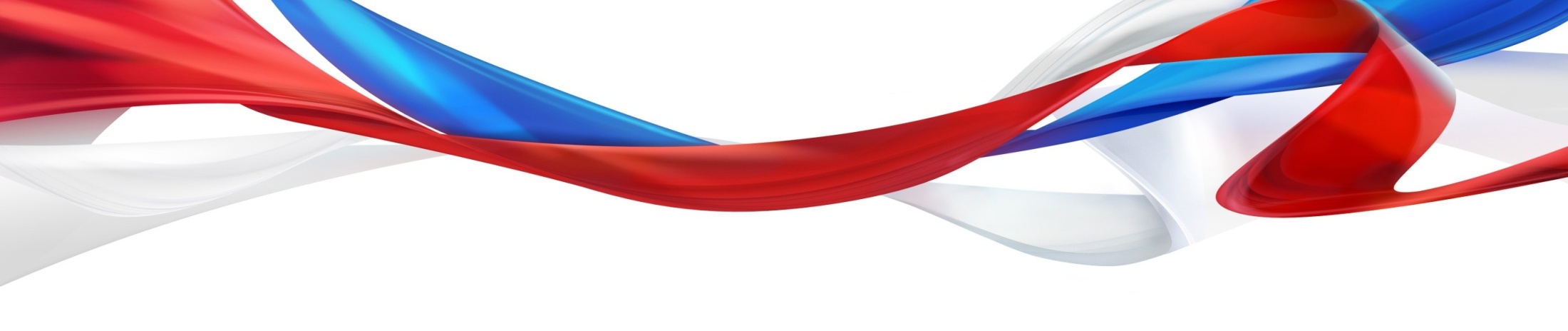 Сегодня с нами 16 субъектов Российской Федерации
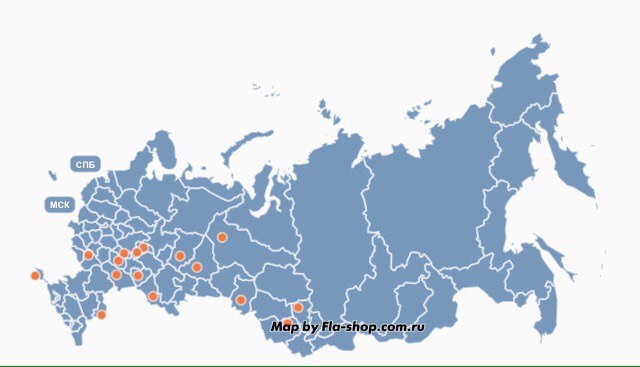 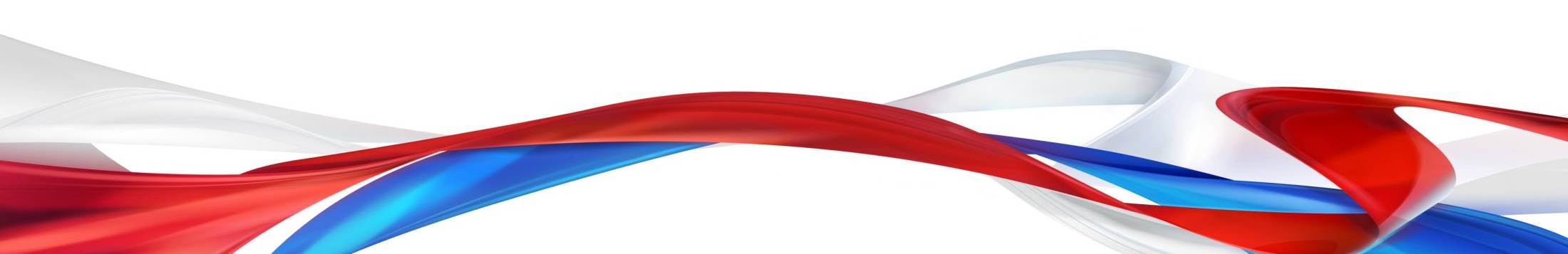 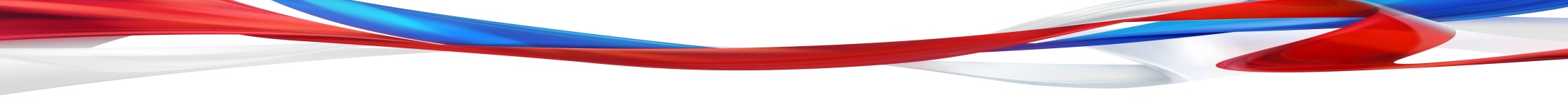 Пост-релизы успешных мероприятий
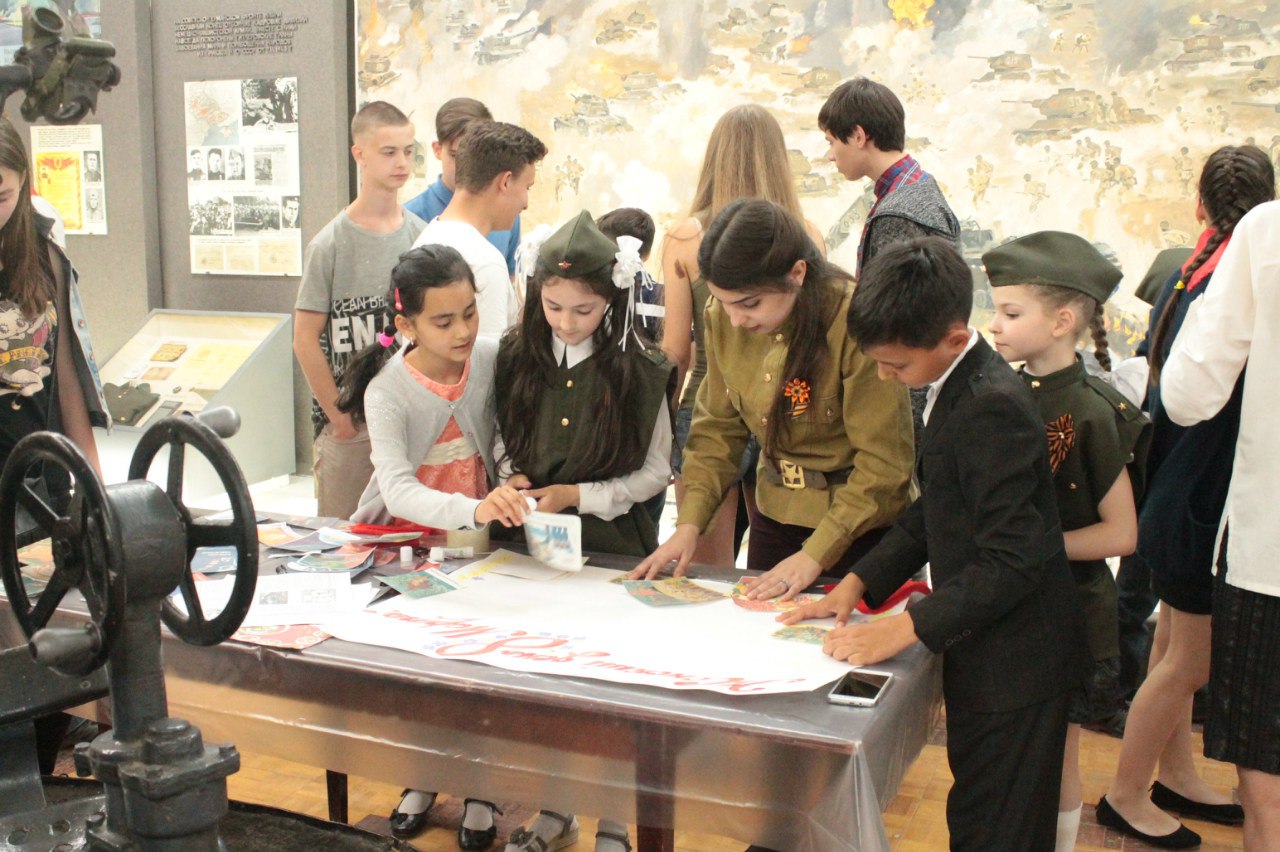 НОЧЬ В МУЗЕЕ - ПУТЕШЕСТВИЕ В СОВЕТСКУЮ РОССИЮ
Совместно с сотрудниками Музея боевой славы Астраханской области добровольцы встречали посетителей, проводили для них тематические мастер-классы
В частности, под руководством активистов, юные посетители музея создавали стенгазеты и учились искусству оригами.
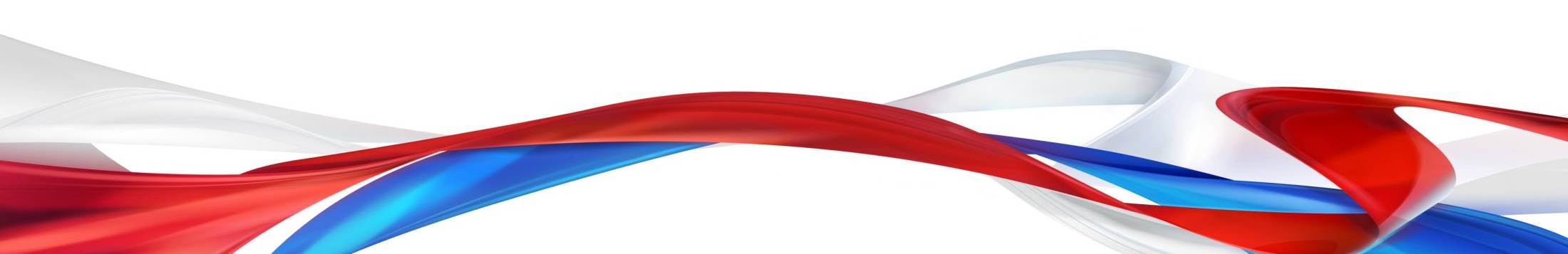 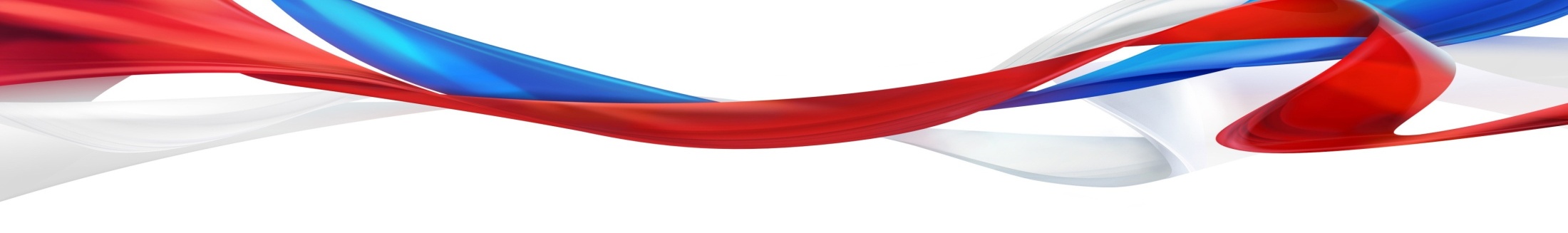 КОРОТКОМЕТРАЖНЫЙ ДОКУМЕНТАЛЬНЫЙ ФИЛЬМ 
«ЗАБЫТЫЕ ГЕРОИ «ВАРЯГА»»
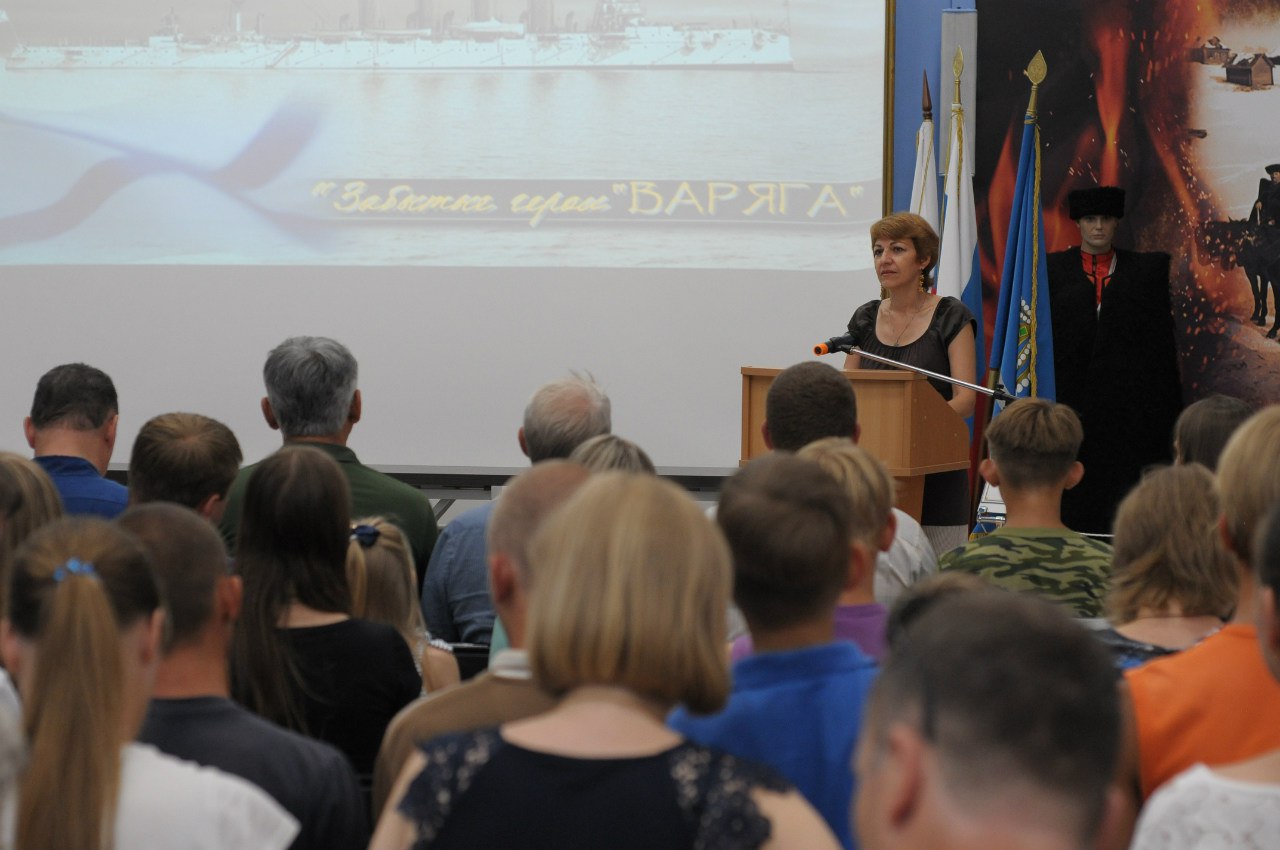 1 августа 2016 года, в музее боевой славы Астраханской области, состоялась премьера короткометражного документального фильма "Забытые герои "Варяга", созданного активистами проекта "Азбука памяти" совместно с патриотическим медиа-клубом "Буревестник" при поддержке Центра военно-патриотического воспитания, казачества и подготовки населения к военной службе.
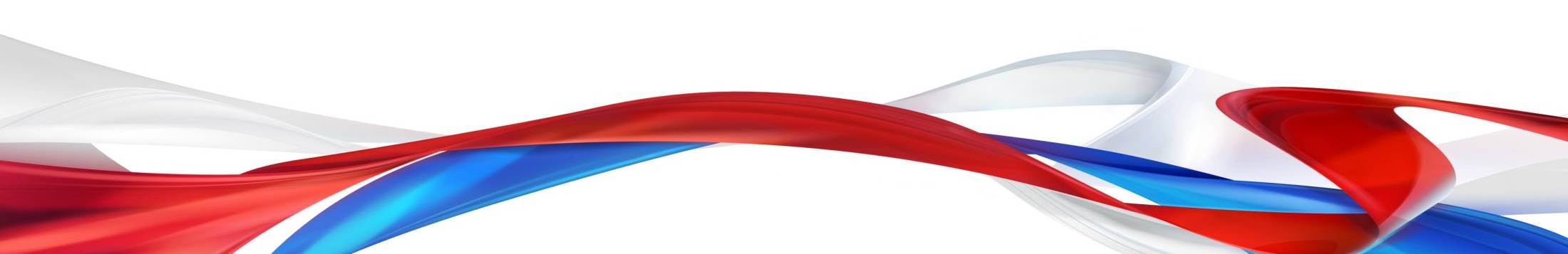 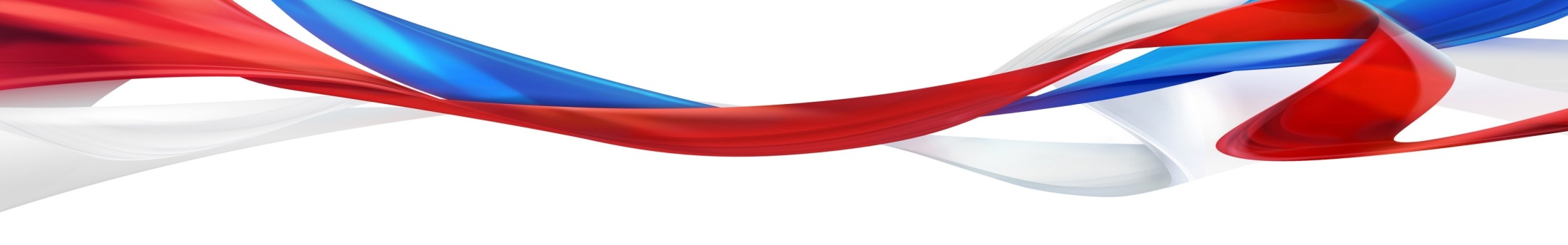 ИСТОРИЧЕСКИЙ АВТОКВЕСТ
История нашего города интересна, необычна, где-то даже немного запутана. Во всем этом убедились участники Исторического автоквеста, который проехал по астраханским улицам 17 сентября 2016 года.Команды словно попали в машину времени и путешествовали по историческому прошлому Астрахани.
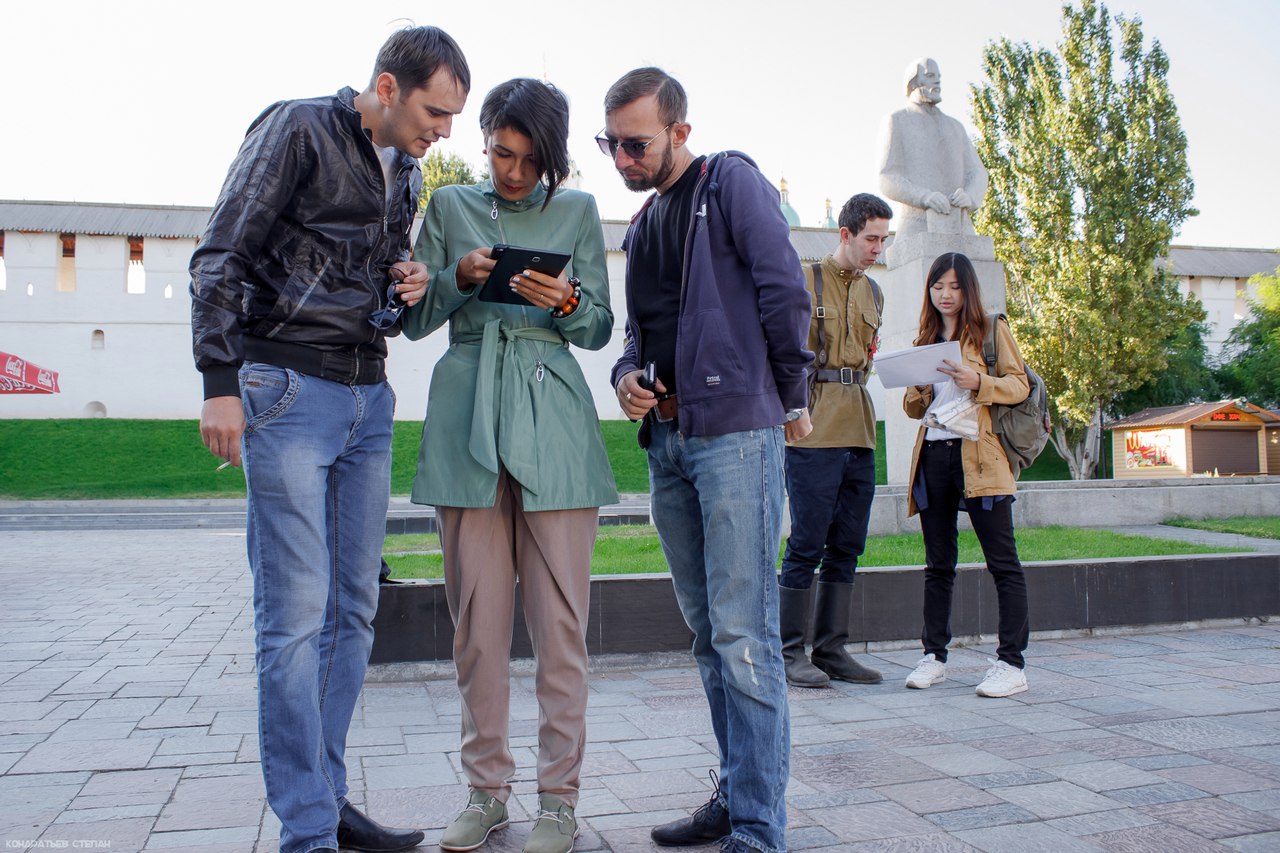 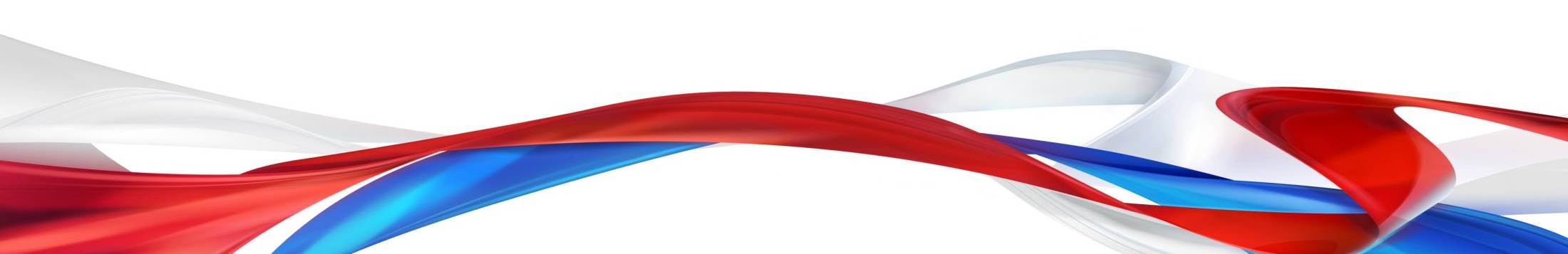 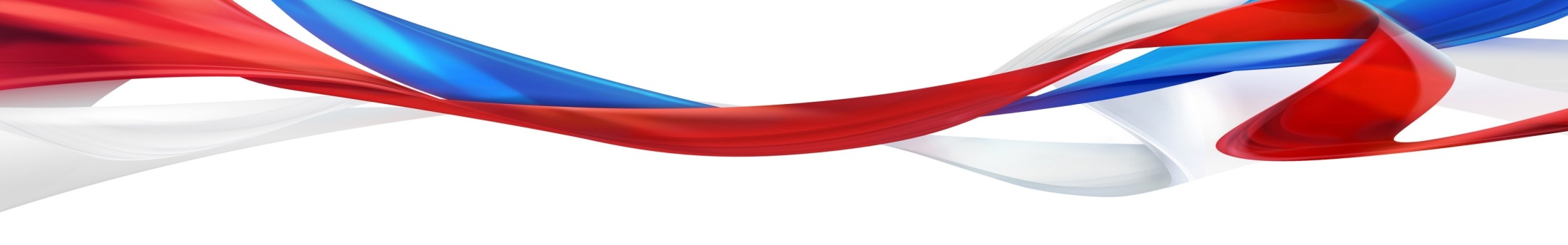 НАПРАВЛЕНИЕ «ПРАВОСЛАВНЫЕ ХРАМЫ»
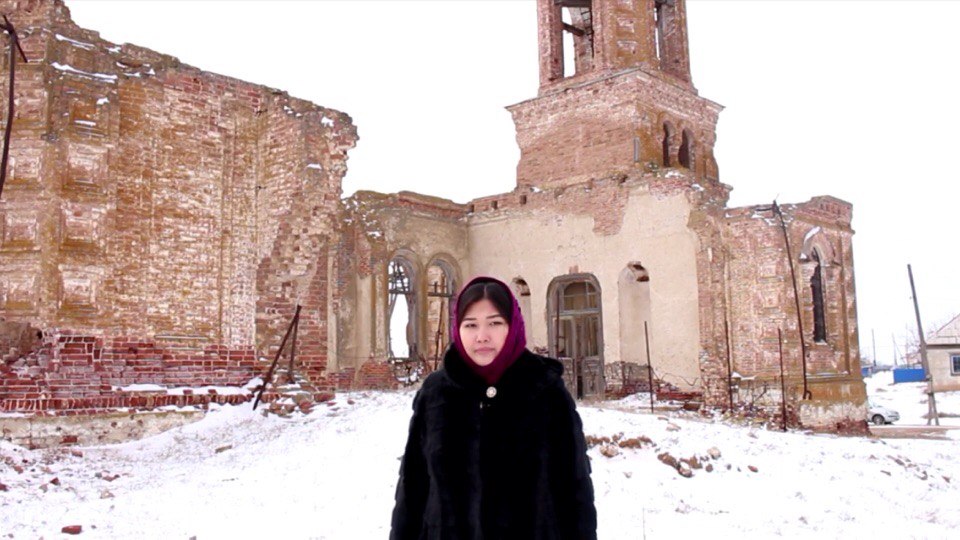 Активисты проекта «Азбука памяти» ведут исследования об истории храмов с нелегкой судьбою. Об этом и многом другом, вы узнаете в  выпусках под названием «Утраченное наследие».
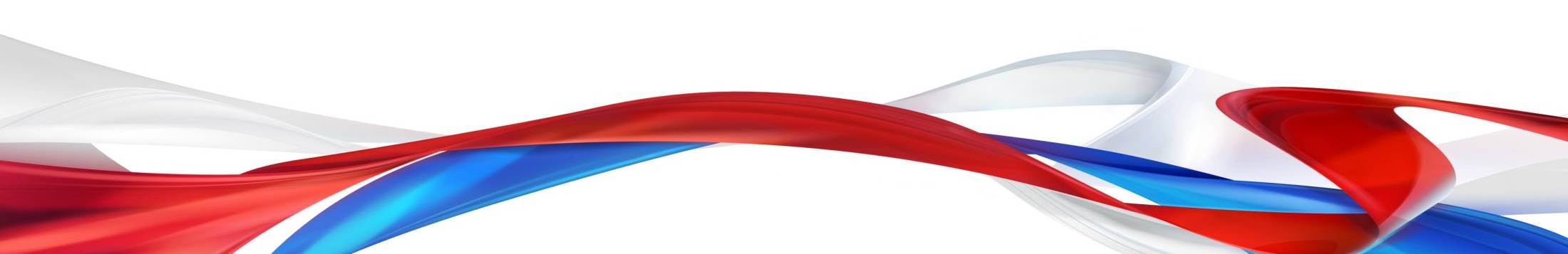 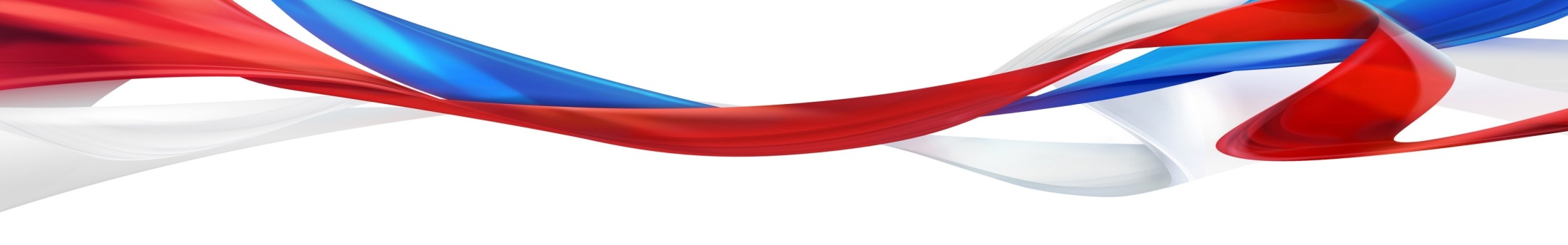 ОТКРЫТЫЕ УРОКИ  «ДЕТИ БЛОКАДНОГО ЛЕНИНГРАДА»
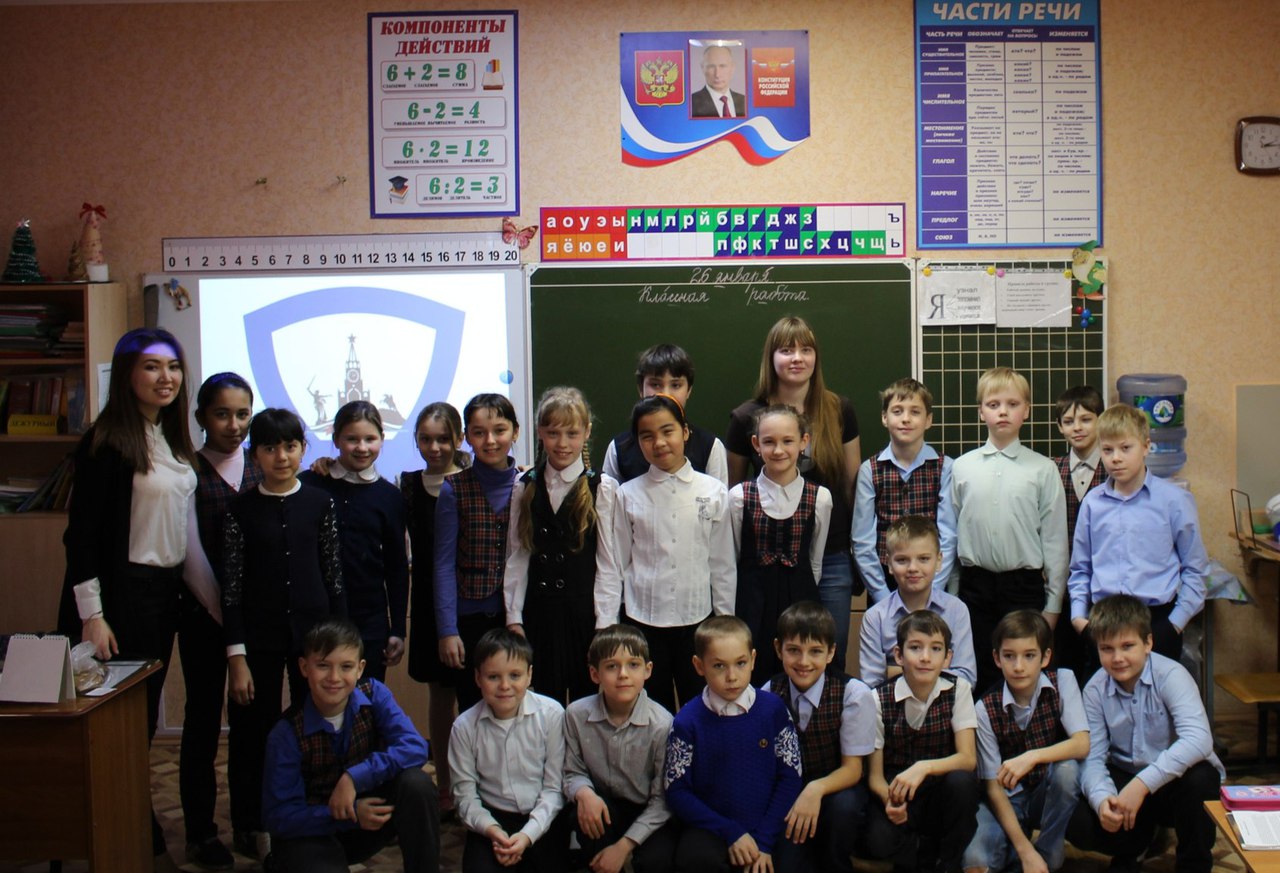 Астраханские активисты проекта «Азбука памяти» провели открытые уроки по истории Отечества.
Открытые уроки в эти дни были посвящены важным страницам в истории России, одному из самых страшных испытаний для советского народа - блокаде Ленинграда.
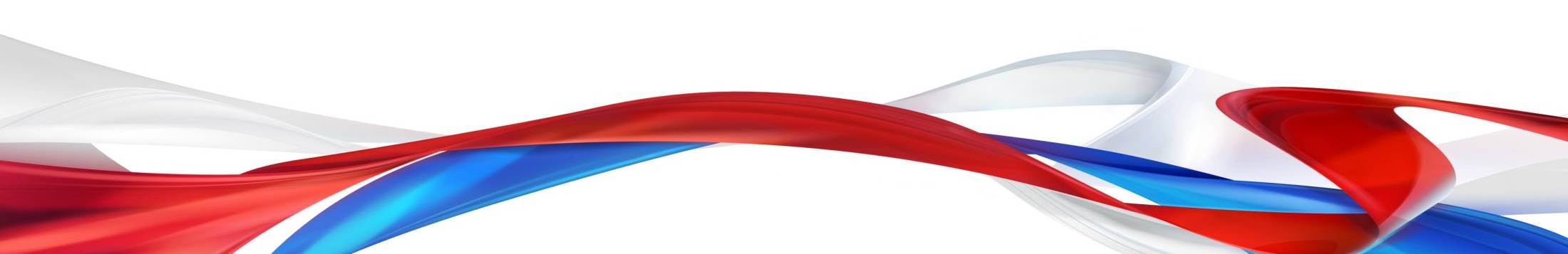